Metodický pokyn
Hra je určená pro dvě družstva nebo dva žáky – červené x žluté
Po kliknutí na tlačítko s číslicí se zobrazí otázka, s otázkou se zároveň zobrazí napovídající písmeno správné odpovědi. 
Po kliknutí na tlačítko „odpověď“ se zobrazí správná odpověď. 
Kliknutím na domeček se vrátíte zpět k základnímu trojúhelníku. 
Po návratu zpět se tlačítko automaticky zbarví šedě. 
Při špatné odpovědi necháváme políčko šedé. 
Při správné odpovědi klikneme opět na políčko – jednou nebo dvakrát – podle požadované barvy /jedno kliknutí barva červená, dvě kliknutí barva žlutá/
Družstvo si může vybrat i šedé políčko - při výběru šedého políčka zadává vyučující náhradní otázku. 

Cílem hry je spojit 3 strany trojúhelníku.
1
1
1
1
2
2
2
3
3
3
2
3
4
5
5
5
4
4
4
5
6
6
6
6
9
9
7
7
7
7
8
8
8
8
9
9
10
10
10
10
11
11
11
11
12
12
12
12
13
13
13
14
14
14
14
15
13
15
15
15
17
17
19
19
20
18
17
18
20
19
21
16
16
16
17
18
19
20
16
18
20
21
21
21
25
25
22
25
26
26
26
28
28
22
22
22
23
23
23
24
24
24
25
26
27
28
28
23
27
27
24
27
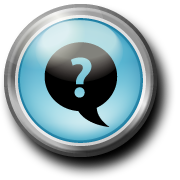 W
1
Kde?
Where?
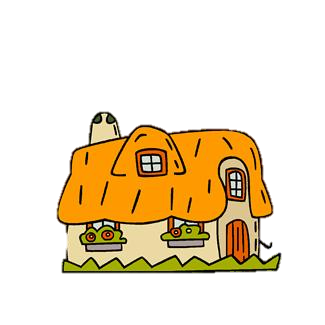 Měřím čas
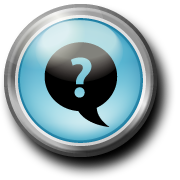 I
2
v
in
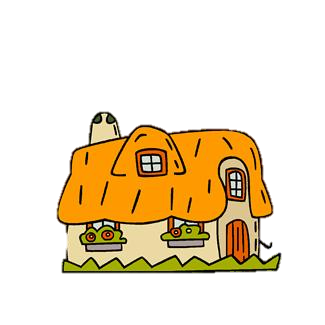 Měřím čas
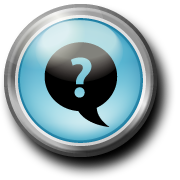 M
3
kouzelník
magician
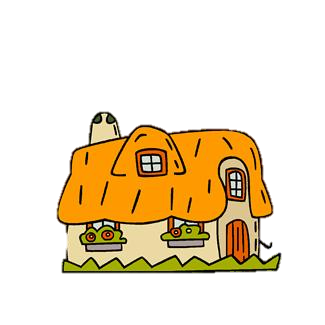 Měřím čas
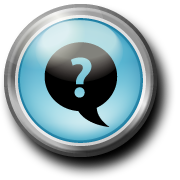 RB
4
ten červený míč
the red ball
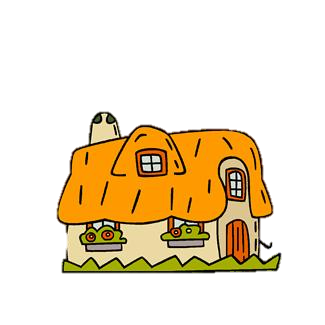 Měřím čas
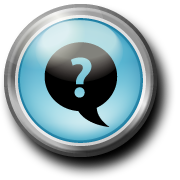 P
5
dárek
present
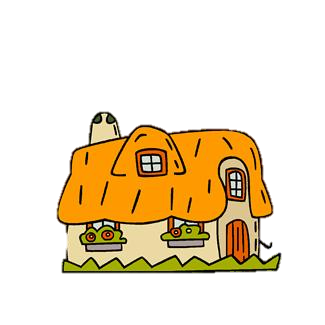 Měřím čas
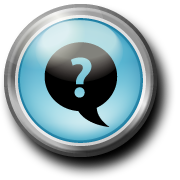 GA
6
Dobré odpoledne.
Good afternoon.
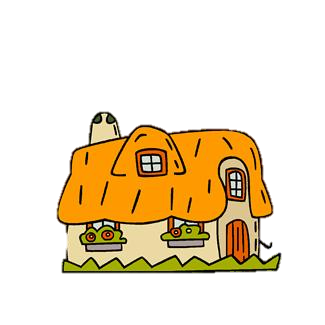 Měřím čas
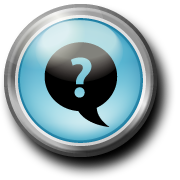 TB
7
medvídek
teddy bear
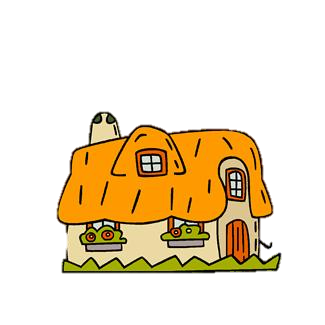 Měřím čas
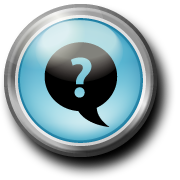 TD
8
dvanáct panenek
twelve dolls
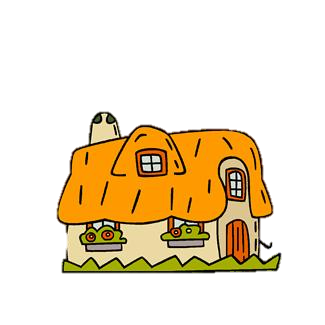 Měřím čas
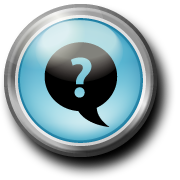 AC
9
budík
alarm clock
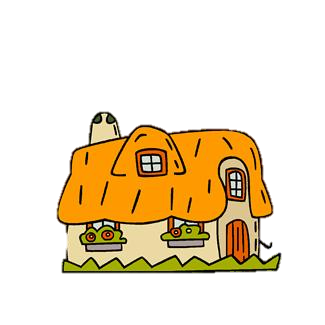 Měřím čas
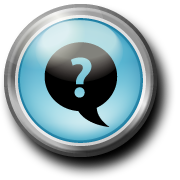 C
10
třída (místnost)
classroom
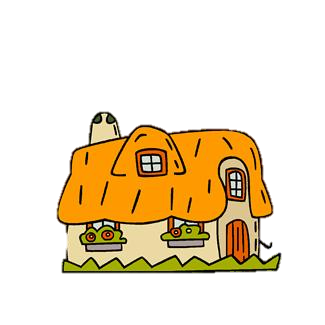 Měřím čas
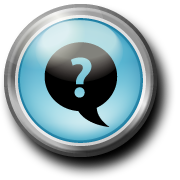 DG
11
tmavě zelený
dark green
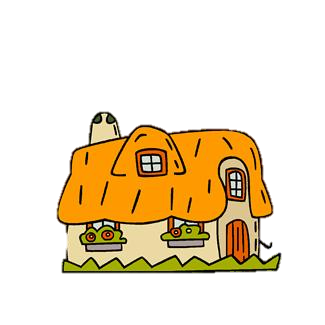 Měřím čas
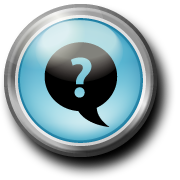 SB
12
malá krabice
small box
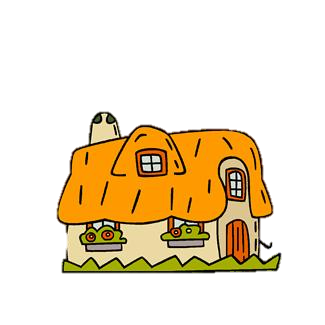 Měřím čas
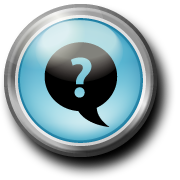 WIT
13
Kdo je toto?
Who is this?
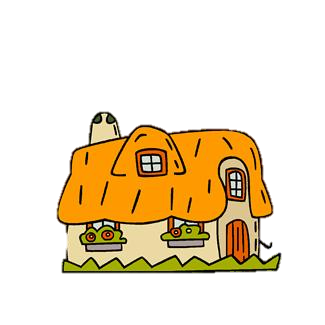 Měřím čas
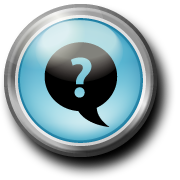 HM
14
Kolik?
How many?
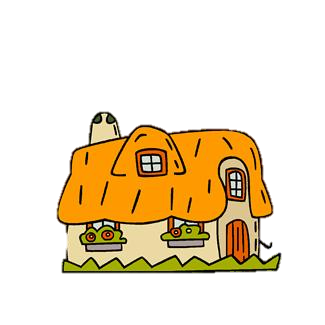 Měřím čas
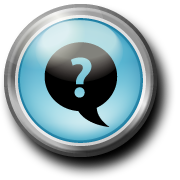 S
15
ona je
she‘s
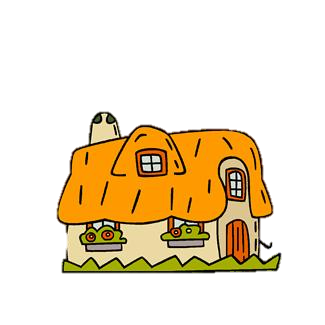 Měřím čas
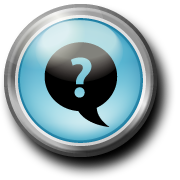 WC
16
Jaká barva?
What colour?
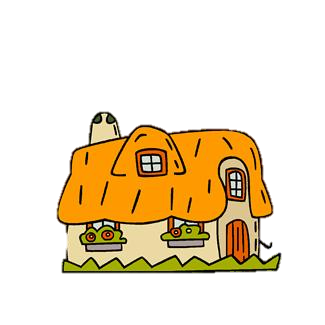 Měřím čas
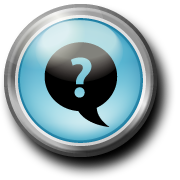 B
17
mimino
baby
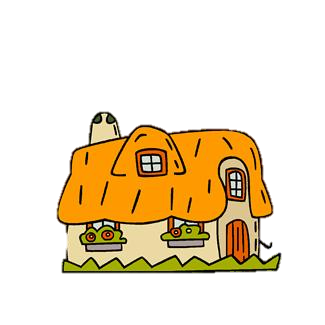 Měřím čas
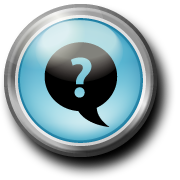 TIM
18
Toto jsem já.
This is me.
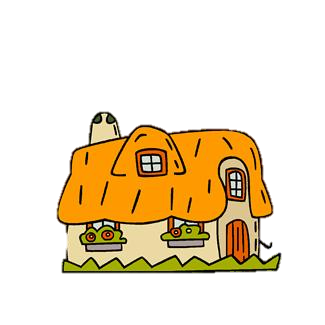 Měřím čas
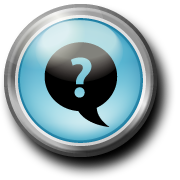 P
19
pero
pen
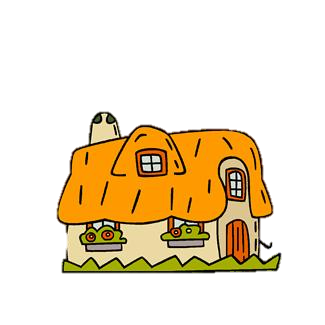 Měřím čas
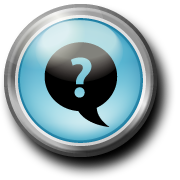 CB
20
Zavři tu knihu.
Close the book.
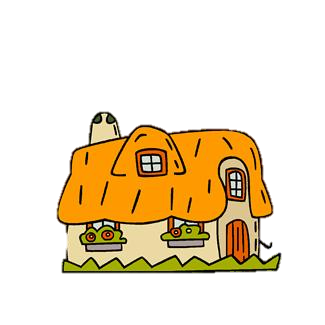 Měřím čas
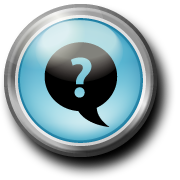 WTII
21
Kolik je hodin?
What time is it?
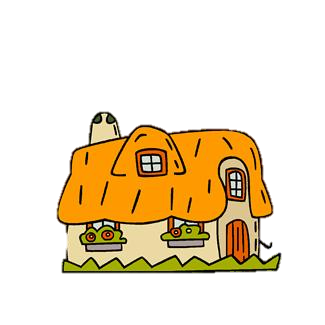 Měřím čas
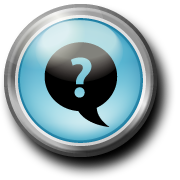 BWD
22
velký bílý stůl
a big white desk
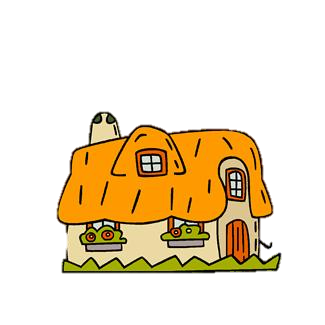 Měřím čas
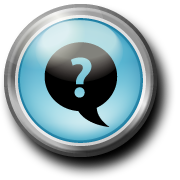 MB
23
můj bratr
my brother
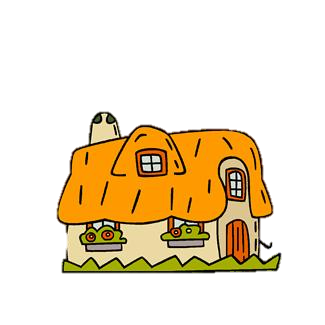 Měřím čas
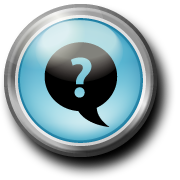 AYC
24
Jsi Čech?
Are you Czech?
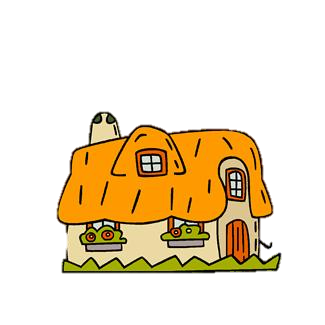 Měřím čas
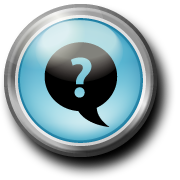 TBIM
25
Tato kniha je moje.
This book is mine.
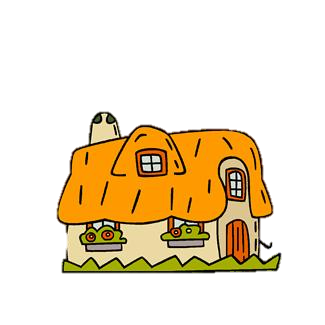 Měřím čas
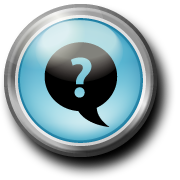 C
26
děti
children
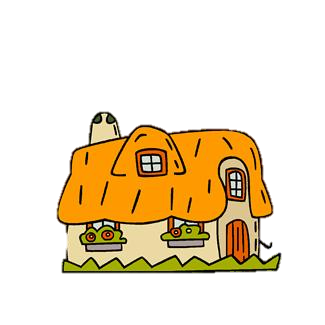 Měřím čas
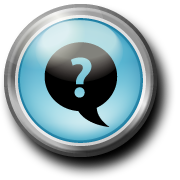 IN
27
Je mi devět.
I‘m nine.
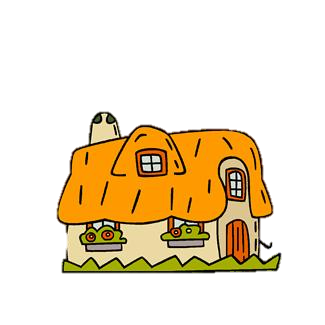 Měřím čas
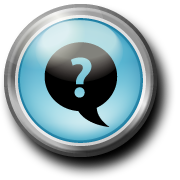 YS
28
tvá sestra
your sister
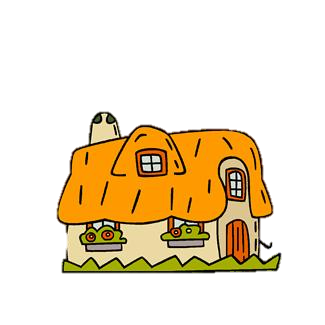 Měřím čas
Použité zdroje:

Všechny obrázky čerpány :  http://office.Microsoft.Com